Interventions for dissociated vertical deviationSarah R Hatt, Xue Wang, Jonathan M HolmesIssue 11, 2015
A presentation to:
Meeting name
Date
Table of Contents
01: Background
Dissociated vertical deviation (DVD) occurs when one or both eyes drift upward
DVD is asymptomatic in some, while others suffer from double vision and eye strain 
Surgery is the standard treatment, but non-surgical options are sometimes pursued 
Objective:
To determine the effectiveness and safety of various surgical and non-surgical interventions in randomized controlled trials of participants with DVD.
02: Types of studies
Participants
Four randomized controlled trials, 248 eyes of 151 participants 
Interventions
Inferior oblique anteriorization plus resection 
VERSUS 
Interior oblique anteriorization alone
03: Key results
“Only one trial reported data that allowed analysis of the primary outcome for this review, the proportion of patients with treatment success.”

“The difference between inferior oblique anteriorization plus resection versus inferior oblique anteriorization alone was uncertain when measured at least four months postoperatively”
	RR 1.13, 95% CI 0.60 to 2.11, 30 participants
03: Key results (continued)
“All four trials reported a relatively low rate of adverse events; hypotropia, limited elevation, and need for repeat surgery were reported as adverse events associated with some of the surgical interventions.” 

“No trials reported any other secondary outcome specified for our review.”
04: Tables
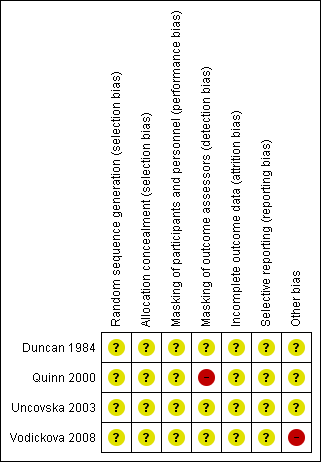 05: Conclusions
“…insufficient reporting of study methods and data led to methodological concerns that undermine the conclusions of all studies.”
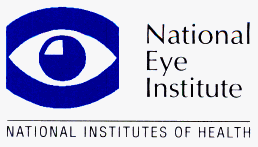 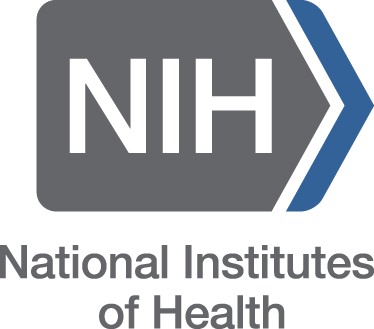 06: Acknowledgements
Cochrane Eyes and Vision US Satellite, funded by the National Eye Institute, National Institutes of Health
Cochrane Eyes and Vision Editorial Base, funded by the UK National Health Service Research and Development Programme
Sarah R Hatt, Xue Wang, Jonathan M Holmes 

Review citation
Hatt SR, Wang X, Holmes JM. Interventions for dissociated vertical deviation. Cochrane Database of Systematic Reviews 2015, Issue 11. Art. No.: CD010868. DOI: 10.1002/14651858.CD010868.pub2